Пособия по работе с детьми, имеющими аутистический спектр.
Книга коммуникаций.
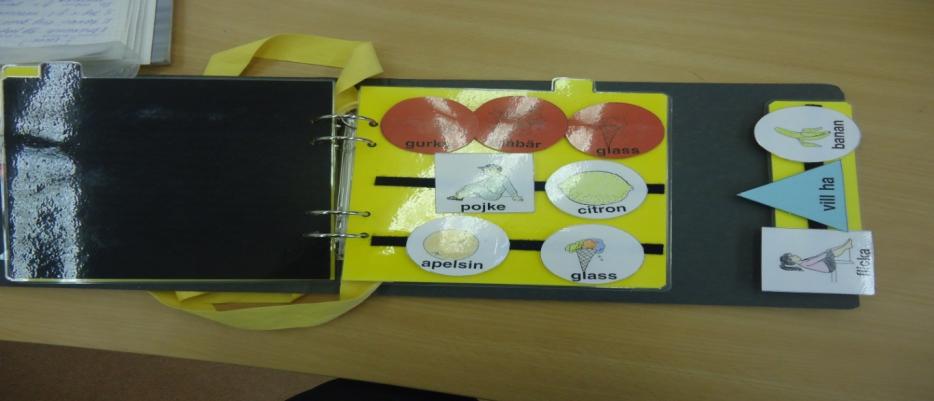 Временные понятия.
[Speaker Notes: Временные понятия.]
Эмоциональное состояние.
Одежда и обувь.
Продукты питания.
Члены семьи.
Ориентировка в пространстве.
Система «Блисс»
РАМКА
Расписание на неделю.
Расписание на день.
Брелок с картинками.
Планшет на брелке.
Соотнесение картинки и символа
Корзинки разных цветов с соответствующими им карточками.
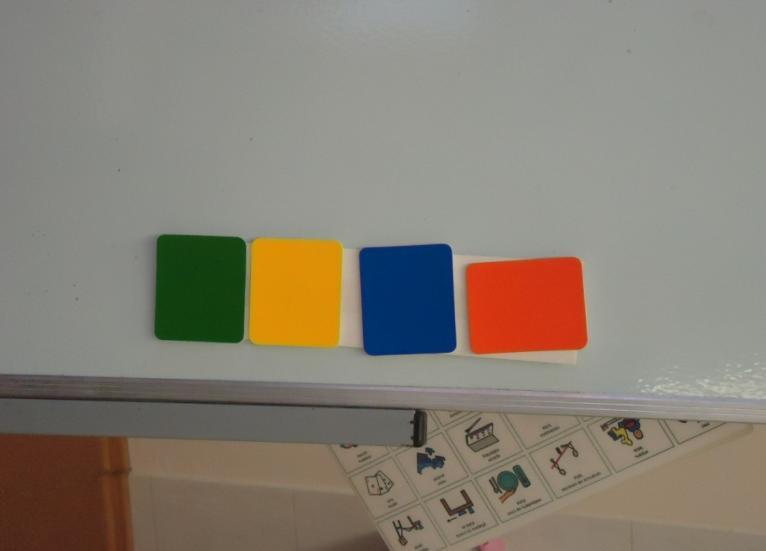 Игра « Футбол».
Последовательность действий.
Игра «Прищепки».
Соотнесение предмета и символа.